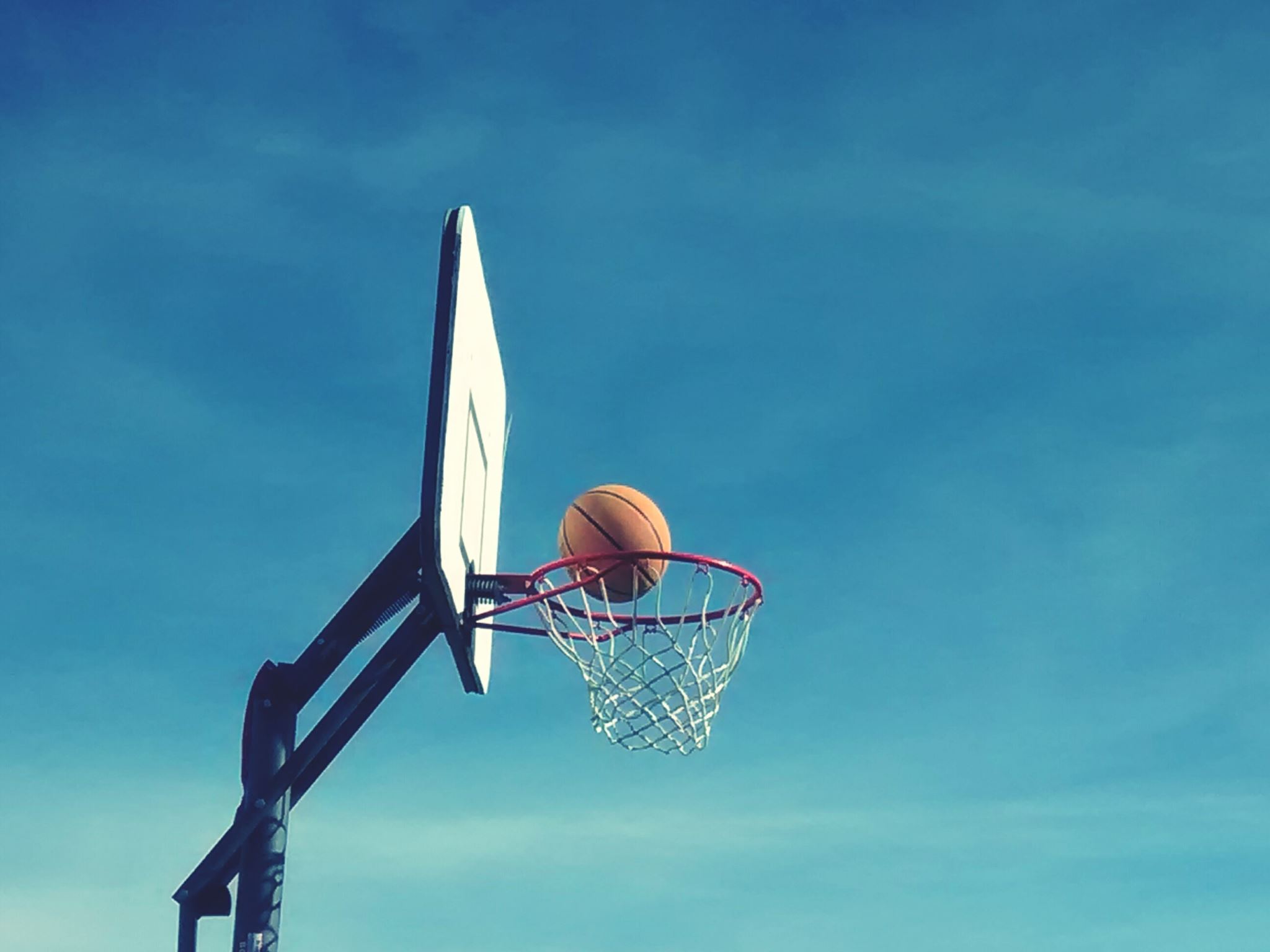 SPOR BİLİMLERİ FAKÜLTESİ
ANTRENÖRLÜK EĞİTİMİ BÖLÜMÜ
İÇERİK 

Bölüm Hakkında 
Akreditasyon Süreci
Stratejik Amaç 
Araştırma ve Geliştirme
Hedeflerimiz
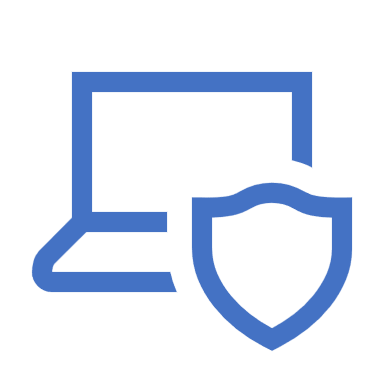 KADROMUZ
12
+1
2
2
1
2
5
[Speaker Notes: İsimler ve foto gelecek]
BÖLÜM HAKKINDA BİLGİLER
ÖĞRENCİLERİMİZ
[Speaker Notes: Kabul edilen öğrenciler]
2023 ANTRENÖRLÜK EĞİTİMİ LİSANS BAŞVURU İSTATİSTİKLERİ
KONTENJAN
50
TOPLAM BAŞVURU SAYISI
323
2022-1105
TOPLAM KAYIT OLAN MİLLİ SAYISI
19
BAŞVURAN MAKS TYT
280,93
2022-336
TOPLAM BAŞVURULAN BRANŞ SAYISI
16
BAŞVURAN MİN TYT
191,42
2022 180
KAYIT OLAN BRANŞ SAYISI 
12
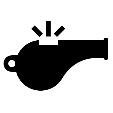 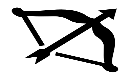 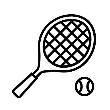 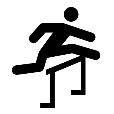 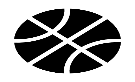 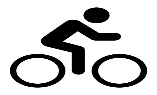 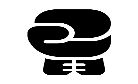 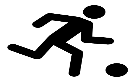 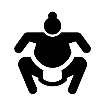 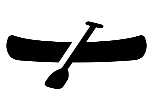 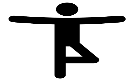 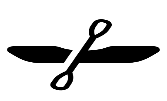 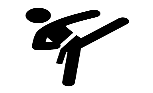 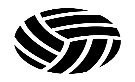 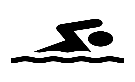 2023-2024 Öğretim Yılı İtibariyle kayıt yaptıran Öğrenci Profili
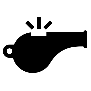 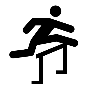 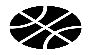 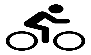 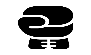 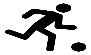 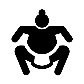 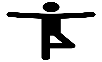 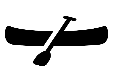 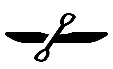 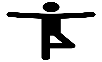 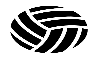 EĞİTİM VE ÖĞRETİM
ÇAP-Formasyon
Rekreasyon Bölümü ile ÇAP yapıldı.. Kontenjan 5.. Rekreasyon öğr. 120 AKTS ders almaları gerekiyor. 
Formasyon alan öğrencilerimiz var.. Bu yıl kabul alan 29 kişi var..
ÖLÇÜT 1
ÖLÇÜT 9
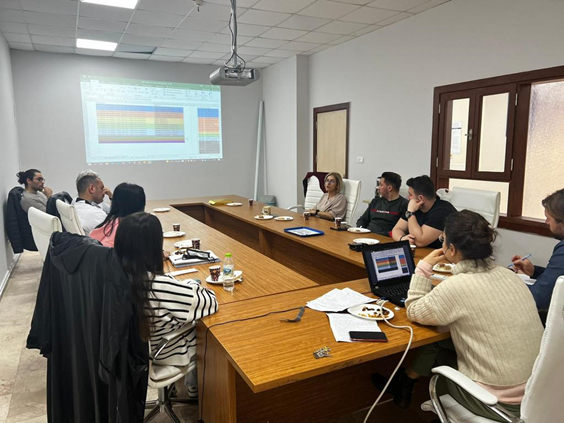 ÖLÇÜT 7
Akreditasyon süreci
ÖLÇÜT 3
ÖLÇÜT 6
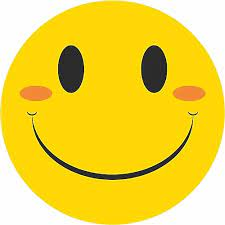 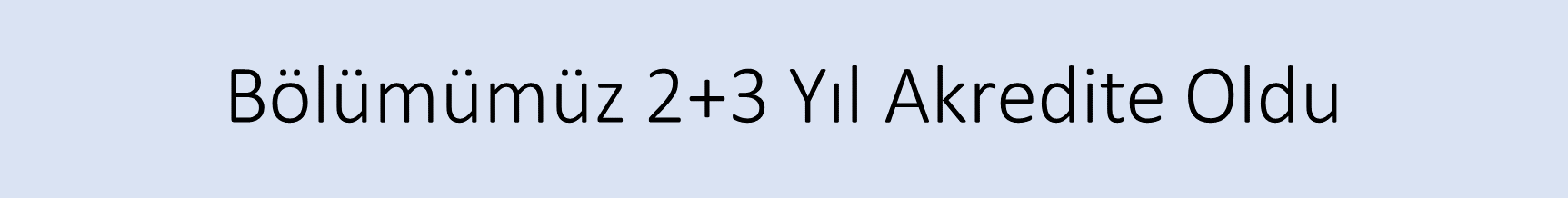 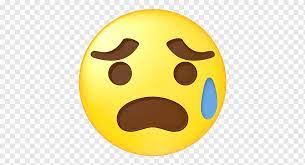 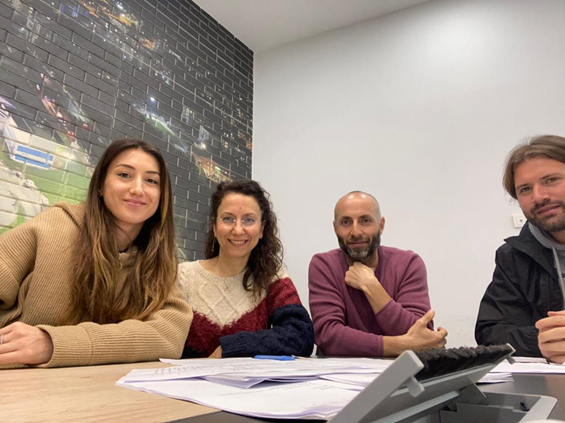 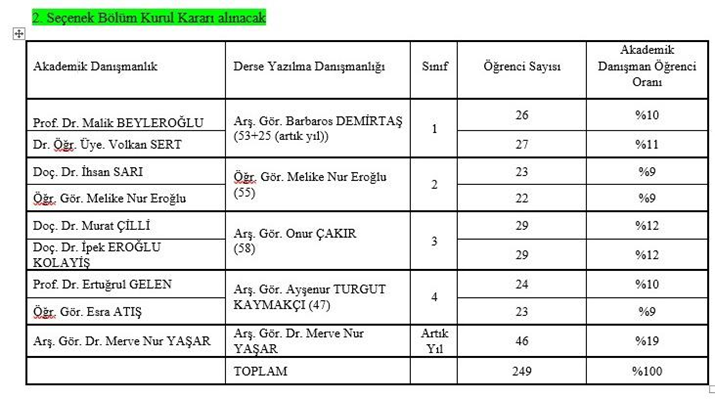 ÖLÇÜT 4
ÖLÇÜT 5
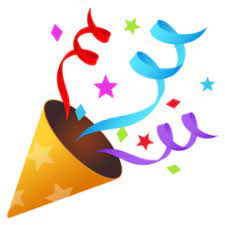 ÖLÇÜT 8
ÖLÇÜT 10
ÖLÇÜT 2
EĞİTİM VE ÖĞRETİM
ARAŞTIRMA VE GELİŞTİRME
*Google Akademik verileri 25.09.2023
[Speaker Notes: 2021 şimdiye kadar yada ilk altı gerçekleşen, patent ve iş birliği nedir? Google akademi atıf]
ARAŞTIRMA VE GELİŞTİRME
Hedeflerimiz
Eğitim öğretim süreçlerini akreditasyona uygun şekilde sürdürebilmek
Mezun kayıt sitemine dahil olan mezun sayımızı arttırarak (Mevcut 67 kişi), mezun öğrencilerimiz iletişimi sürdürmek ve etkinlik, seminer vb. düzenlemek.
Sosyal Medyada Biz
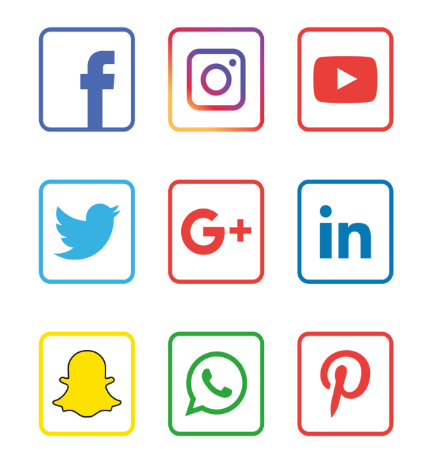 Instagram: subusporbilimleri

Twitter: subuantrenorluk

Facebook: subuantrenorluk

YouTube: SUBUSporBilimleriFak
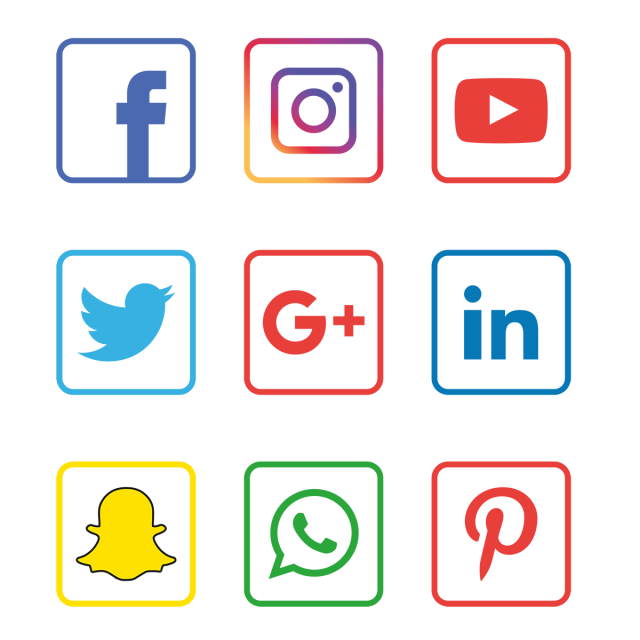 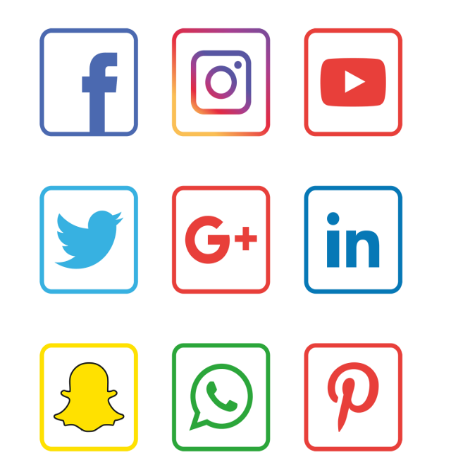 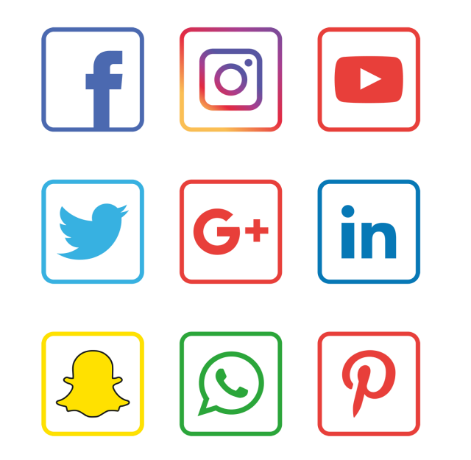 SONUÇ VE DEĞERLENDİRME
Bölümümüz Spor-Ak tarafından Akredite oldu.
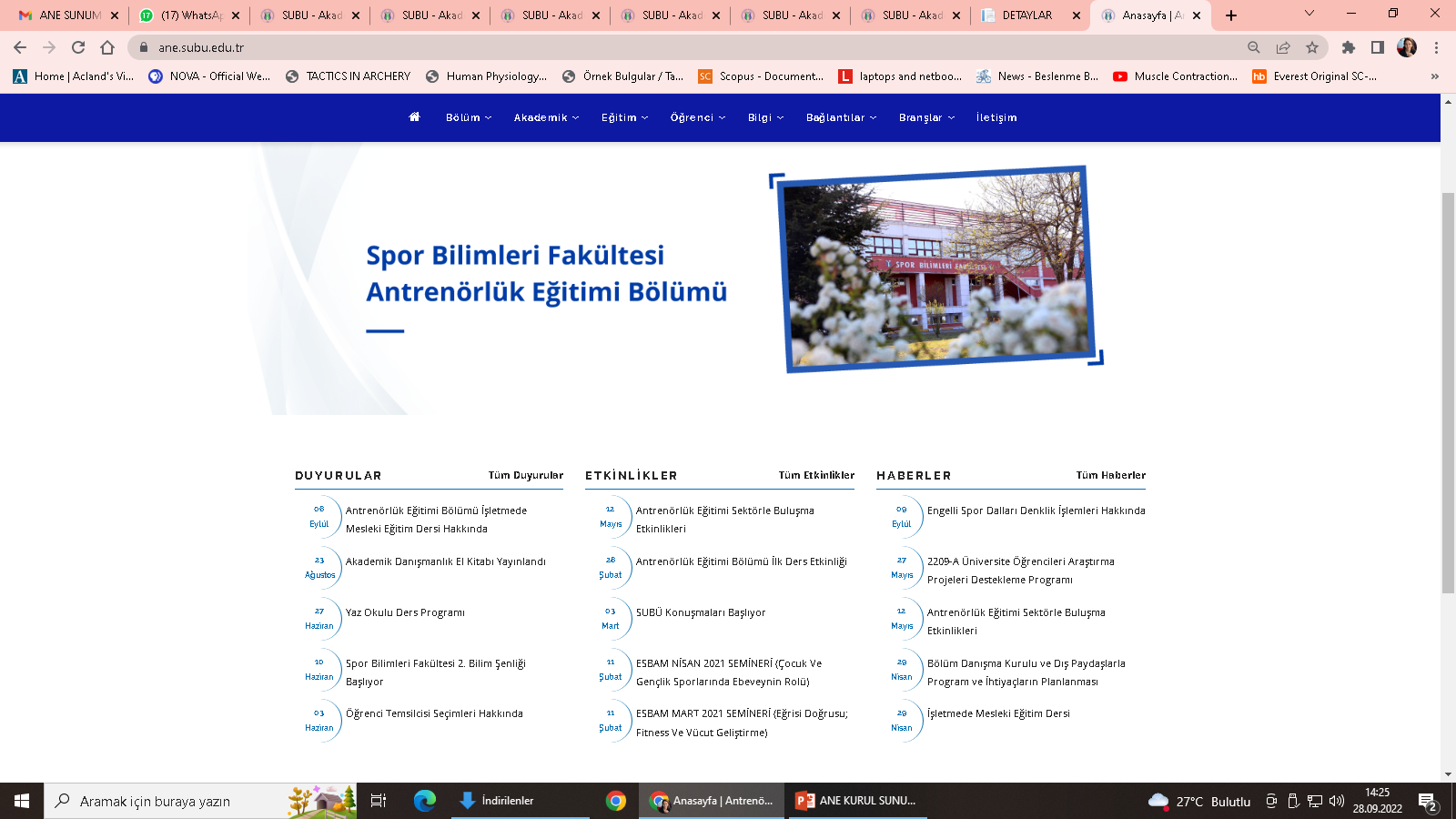